Surendra 12/11/2012Period 3
Rift Valley Fever
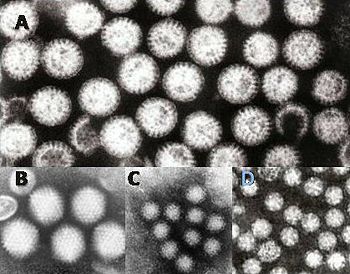 This is a viral disease
Symptoms
Fever
Headaches
Seizures
Dizziness
Poor  vision


http://www.cdc.gov/ncidod/dvrd/spb/mnpages/dispages/rvf/rvf_qa.htm
Spread of disease
The Cattle are affected by the virus through mosquitoes.

Sometimes  the cattle carry the virus  to  humans through open cuts.



http://www.flutrackers.com/forum/showthread.php?p=63390
Map of Rift Valley Fever
http://www.flutrackers.com/forum/showthread.php?p=63390
Mosquitoes=carrierof  RVF
Disease is spread during periods of heavy rain
 
mosquitoes  are the carrier  RVF virus.




When  mosquitoes  bite  cattle in the Rift valley  the virus is transmitted to the cattle. 






http://www.google.com/about-Rift-Valley-fever   
http://www.rr-africa.oie.int/docspdf/en/2012/RVF/ITHONDEKA.pdf
Symptoms and stages
Stage 1: Mosquito carriers disease to cattle and goats. (during the rift valley rainy season)

Stage 2 Cattle or other livestock are infected. Virus becomes contagious.

Stage 3  Herders and other animals get the disease from cattle
Symptoms Stages  (Cont.)
First signs  of Virus
Person with RVF
People with  Rift valley fever
First signs of  RVF  include: fever , weakness, headache and  back pain.


http://www.oie.int/fileadmin/Home/eng/Media_Center/docs/pdf/Disease_cards/RVF-EN.pdf
Health Issues
Effect of ViruS
Person  with Rvf
For seven days,  people who are infected RVF  cannot do  
 the following : Eat , work , walk , 
Person effected are very dizzy all the time.
Normally people recover in 7 days. 

http://www.oie.int/fileadmin/Home/eng/Media_Center/docs/pdf/Disease_cards/RVF-EN.pdf
How the virus kills animals
Animals infected
Infected  Cattle with RVF  VIRUS
Cattle , Goats, and sheep
infected  develop symptoms 
such as fever, loss appetite and they cannot walk.

Animals likely to die more then people. 

Sheep die more easily  from RVF then  any other animal.






http://www.oie.int/fileadmin/Home/eng/Media_Center/docs/pdf/Disease_cards/RVF-EN.pdf
[Speaker Notes: pllll]
RVF With Children  and Adults
Does affect
The people  are  sick with  RVF.
The RVF  affects both  Children  and adults. Children more likely to die 
than  adults.

http://www.google.com/hostednews/afp/article/ALeqM5hExJavZ
RFV is spread human to human
Human to Human
Person sick with RVF
RVF is transferred human to human
Open cuts or infected wounds
Some cases even in the womb
Rarely causal  contact






http://www.cfsph.iastate.edu/Factsheets/pdfs/rift_valley_fever.pdf
Treatment and Vaccines
Vaccine
Treatment
Vaccine is not availed for humans in mass quantity

Treatment: Humans with RVF: liquids,  bed rest

Vaccines developed for  animals as well but not  as effective as hoped

http://en.wikipedia.org/wiki/Rift_Valley_fever

 http://www.who.int/mediacentre/factsheets/fs207/en/
RIFT Valley Fever’s Existence
Rift Valley Fever still exists today in 2012


First discovered in Kenya in the rift valley  1915 by Veterinary officers

Among the  Cattle and Goats during a period of heavy rainfall.








http://en.wikipedia.org/wiki/Rift_Valley_fever
RVF cases and deaths
Dumb RVF sheep
IN 1950-1951
100,000 SHEEP DIED OF RVF in Kenya

Extensive deaths among animals
In 1970’s in South  Africa 

In 2007 165 Cases and 70 deaths among .




http://www.cdc.gov/ncidod/dvrd/spb/mnpages/dispages/Fact_Sheets/Rift%20Valley%20Fever%20Fact%20Sheet.pdf
Rifet Valley fever  video
https://www.youtube.com/watch?v=Trk2zXQ02Jg